Угадай сказку. Найди лишнего героя.
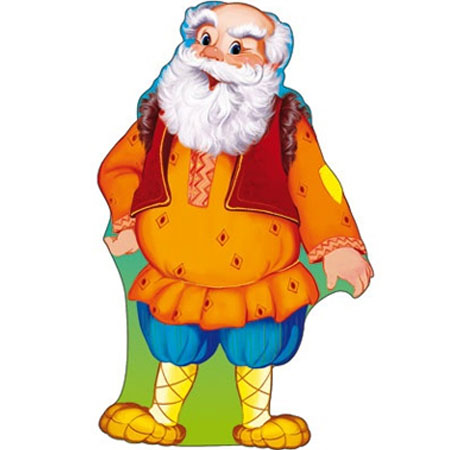 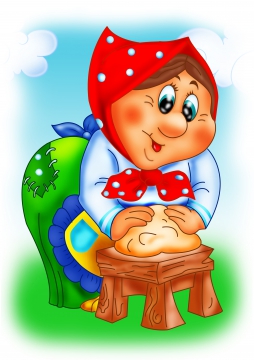 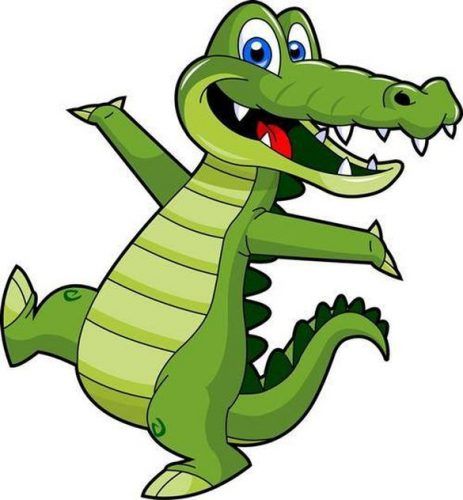 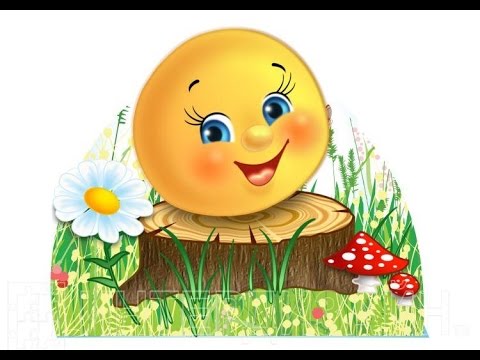 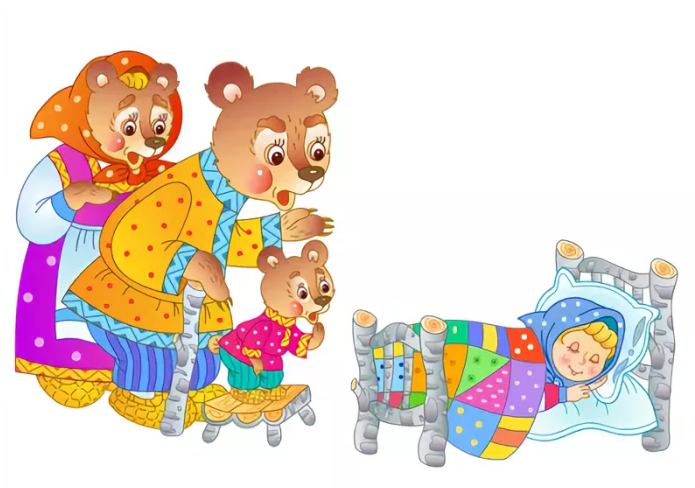 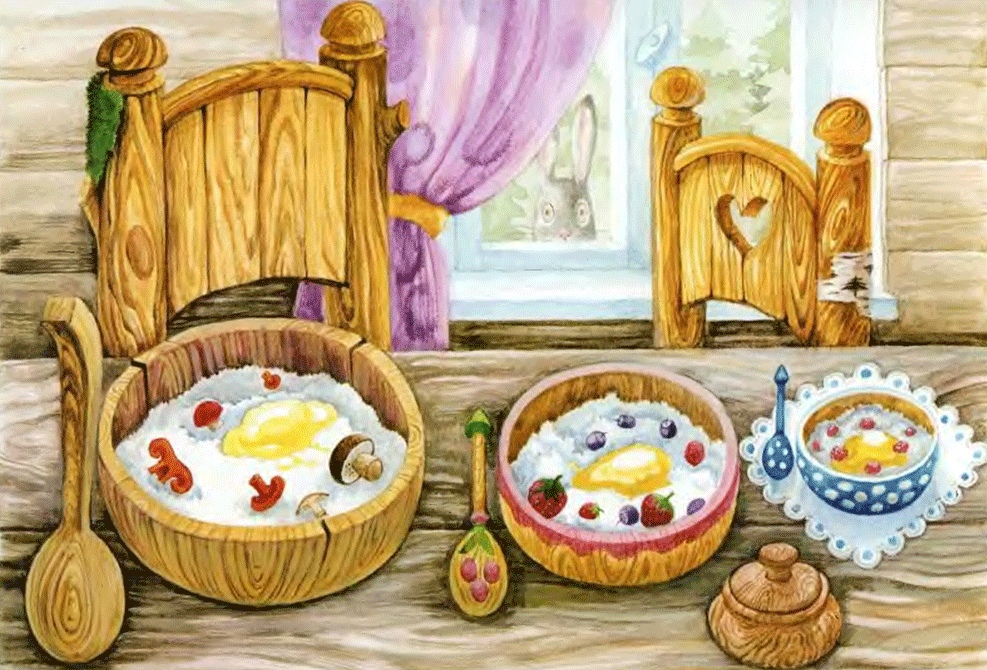 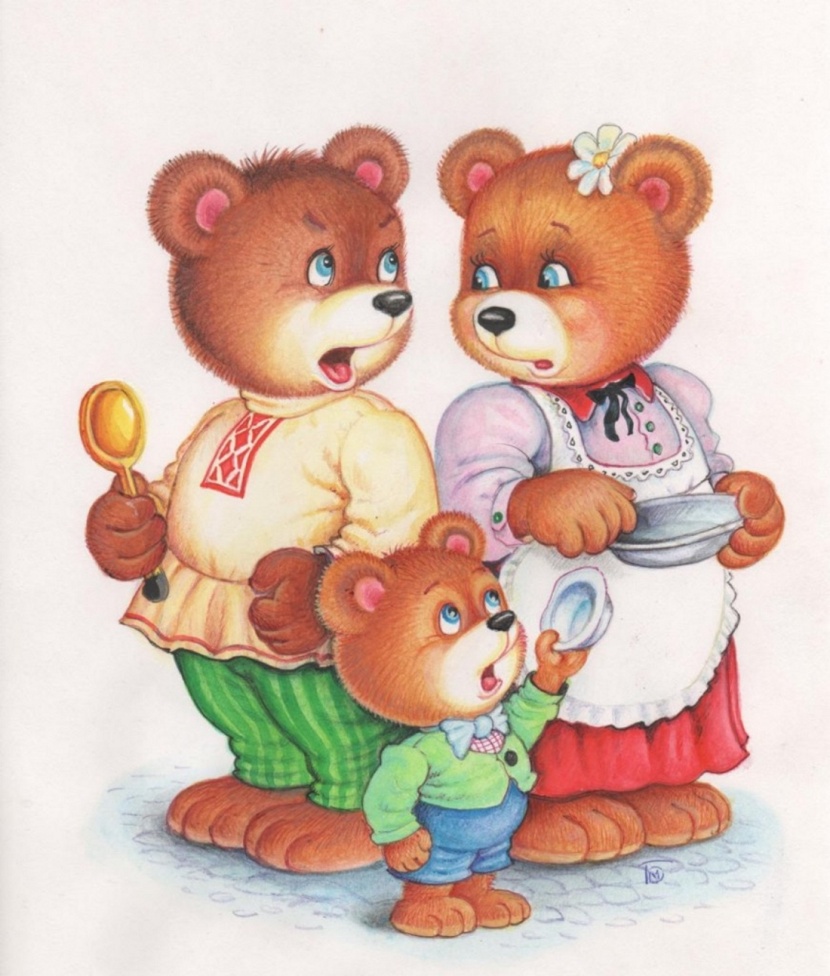 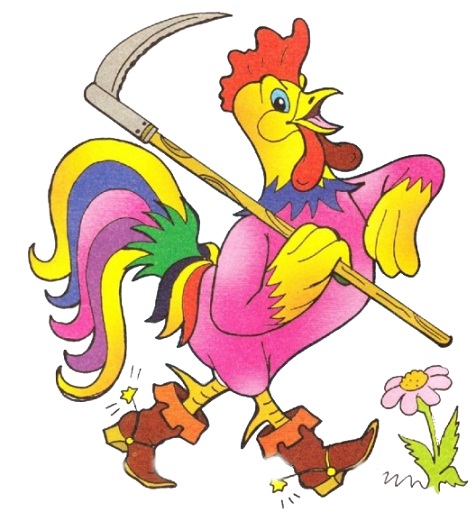 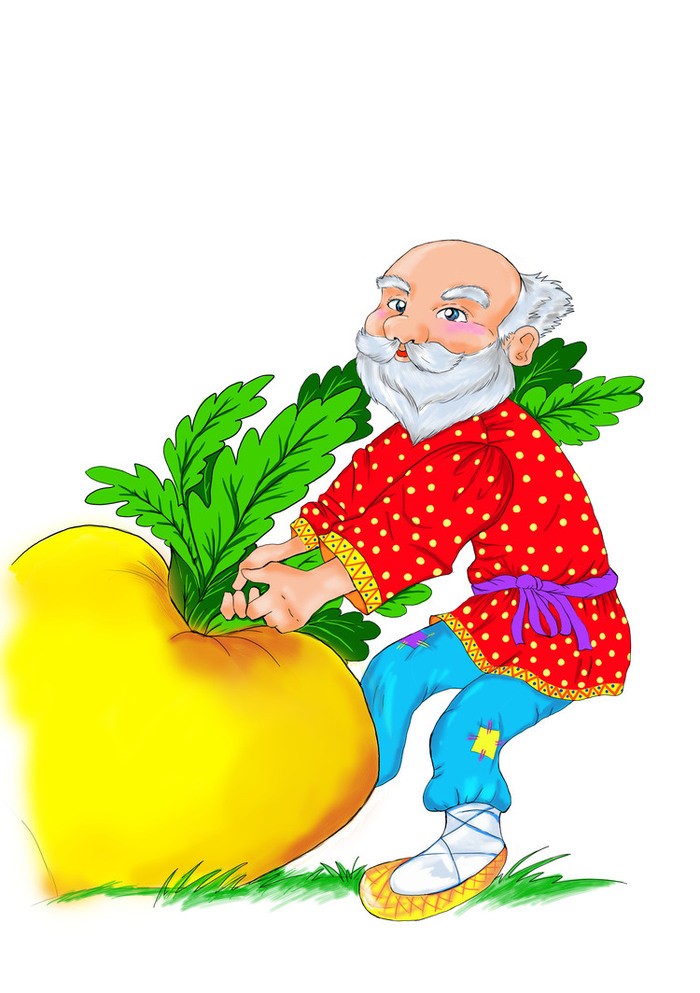 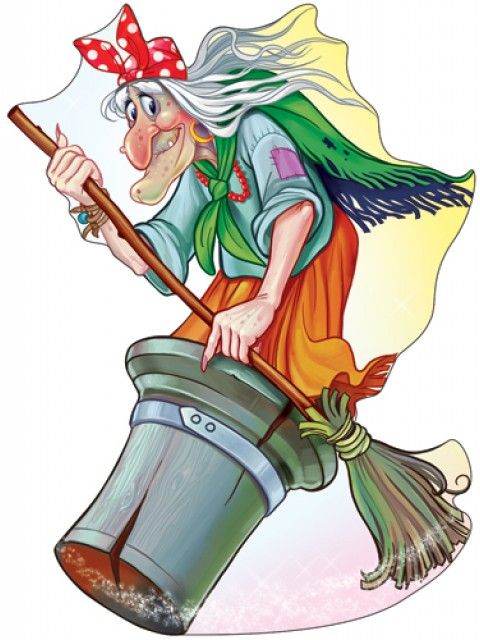 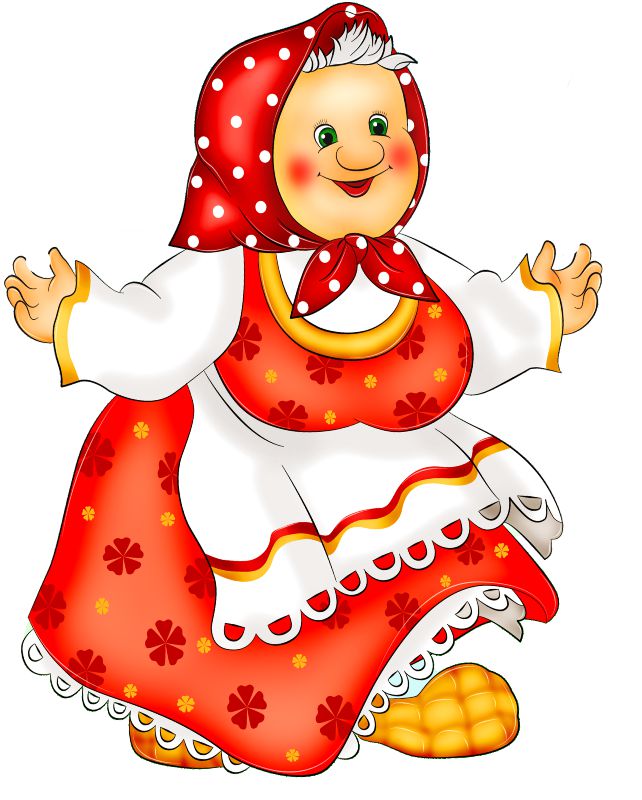 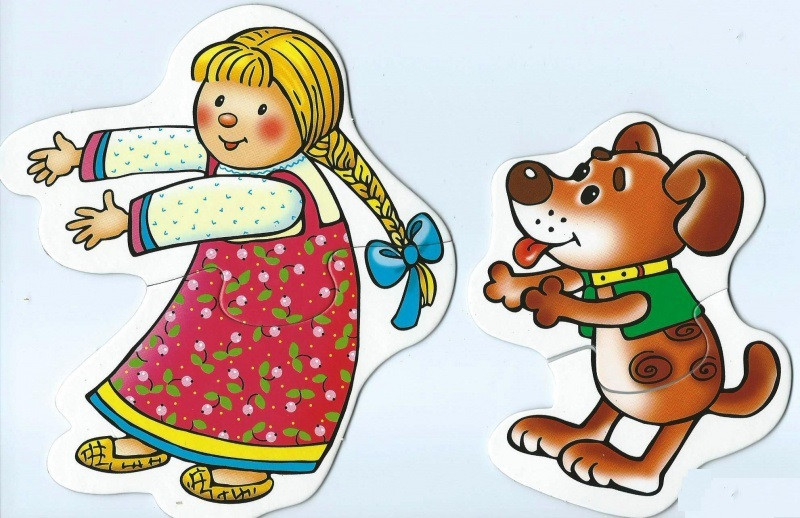 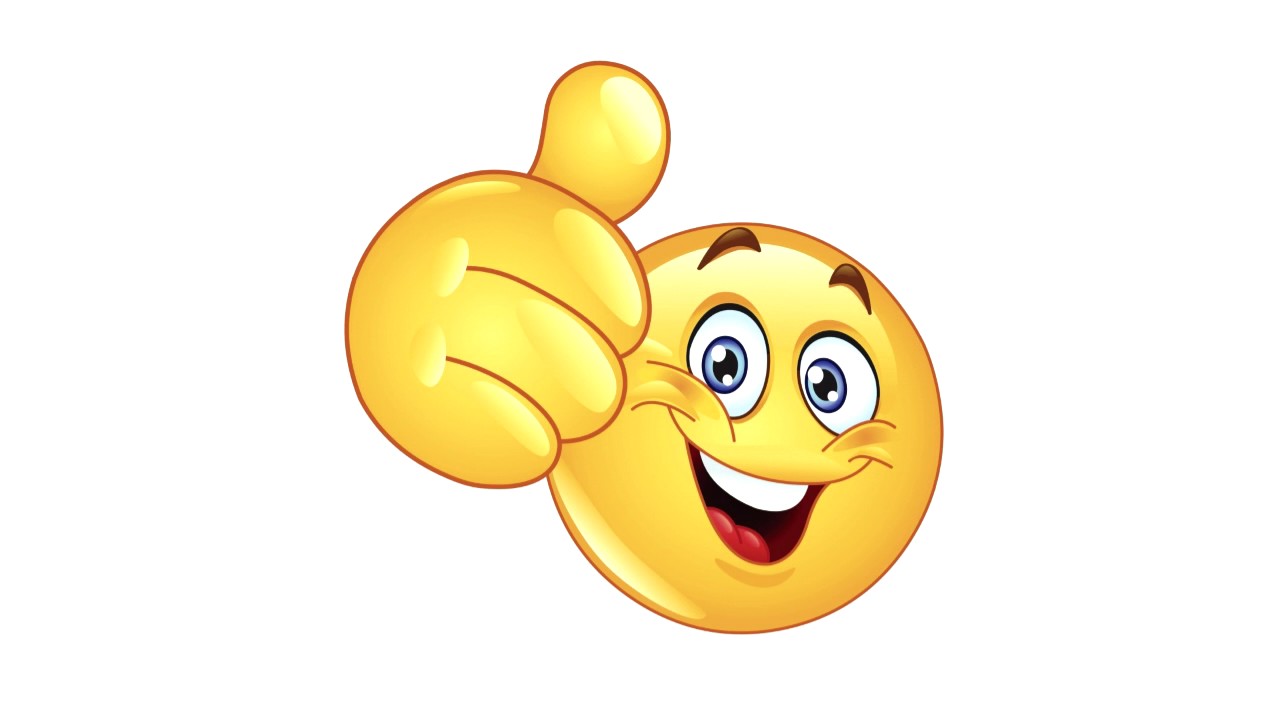